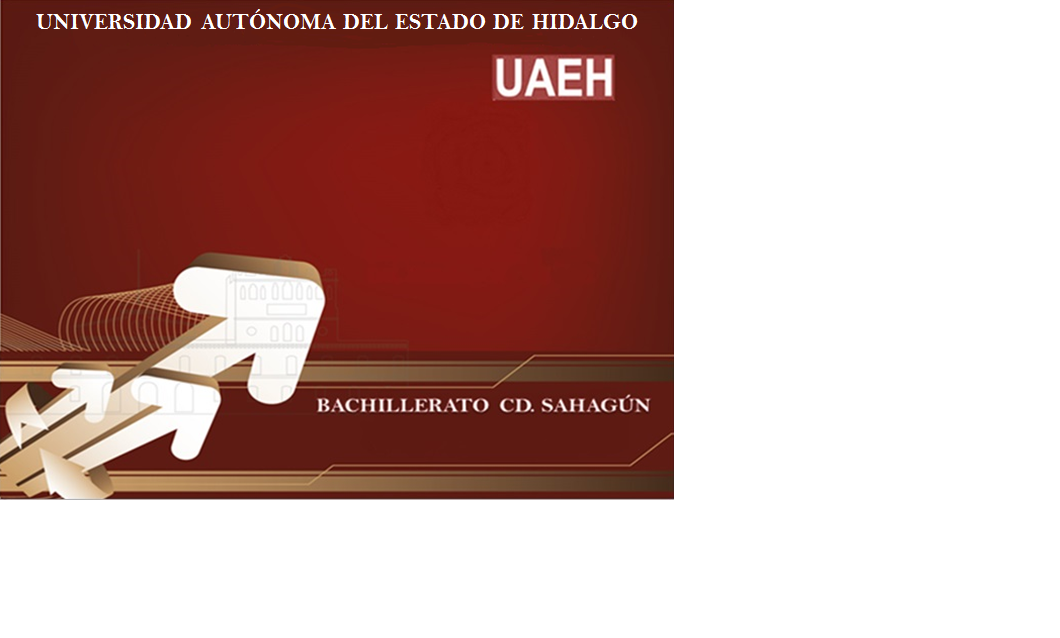 ÁREA ACADÉMICA: Español ITEMA: Oración y tipos de oración.PROFESOR: Adriana Contreras Basurto.PERIODO: Enero- Junio 17
COMPETENCIAS
Comunicación. Se expresa y se comunica.

Pensamiento crítico. Piensa crítica y reflexivamente.
OBJETIVO
Identifica la intención comunicativa existente en las oraciones que expresan un sentido.
MAPA CONCEPTUAL
Oración y tipos de oración
Es una unidad de sentido, compuesta por una o varias palabras, que expresa un sentido gramatical completo.  Es el constituyente sintáctico más pequeño capaz de expresar una proposición lógica.
Según la actitud del hablante
Por su estructura
Desiderativas: en estas oraciones el emisor expresa un deseo, sin pedirlo explícitamente a alguien.    Me gustaría que ya fuera viernes.
Simples: en este tipo de oraciones hay una sola acción. Están compuestas por un sujeto y un predicado.
Interrogativas: en éstas, el hablante expresa una pregunta. Gráficamente se la identifica por estar en medio de los signos de interrogación y de forma oral, por la entonación de quien la enuncia. 
¿Cómo lo hiciste?
Compuestas: estas oraciones hay más de un predicado por que contienen dos o más acciones. Se podría decir que las oraciones compuestas estás conformadas por la unión de varias oraciones.
Declarativas o enunciativas: el emisor sólo enuncia una idea, juicio, opinión. Su contenido da a conocer algo que ocurrió, ocurre, o está por acontecer.  Jane Austen escribió la obra “Orgullo y prejuicio” .
Exclamativas: permiten expresar una emoción al emisor. Oralmente se identifican por la entonación y gráficamente por los signos de entonación. ¡Me asustaste!
Imperativas o exhortativas: expresan una petición, súplica, ruego u orden .  Lava los trastes
Dubitativas: en estas oraciones no se afirma nada, sino que se expresa la duda del emisor. Pueden mostrar su vacilación o la posibilidad de que algo ocurrió o vaya a hacerlo. Quizá vaya a tu fiesta.
CONCEPTUAL  MAP
Sentence and types of sentence: It is a unit of meaning, composed of one or several words, which expresses a complete grammatical meaning. It is the smallest syntactic constituent capable of expressing a logical proposition.
According to the attitude of the speaker
For its structure
Desiderative: in these sentences the sender expresses a desire, without explicitly asking someone. I wish it were already Friday.
Simple: in this type of sentences there is only one action. They are composed of a subject and a predicate.
Interrogative: in these, the speaker expresses a question. Graphically it is identified by being in the middle of the question marks and oral form, by the intonation of the person who enunciates it. How did you do it?
Composed: these sentences are more of a predicate because they contain two or more actions. It could be said that the compound sentences are formed by the union of several sentences.
Declarative or enunciative: the issuer only enunciates an idea, judgment, opinion. Its content reveals something that happened, happens, or is about to happen. Jane Austen wrote the play "Pride and Prejudice".
Exclamations: they allow to express an emotion to the issuer. Orally they are identified by intonation and graphically by the intonation signs. You scared me!
Imperative or exhortative: express a request, plea, request or order. Wash the dishes
Dubious: in these sentences nothing is affirmed, but the questioner's doubt is expressed. They may show their hesitation or the possibility that something happened or will. I might go to your party.
keywords prayer , sentence, paragraph and text
Physical
PALABRAS CLAVE
Desiderativa, interrogativa, declarativas, exclamativas, imperativas, dubitativas, simples y compuestas.
Keywords: Desiderative, interrogative, declarative, exclamative, imperative, doubtful, simple and composed.
BIBLIOGRAFÍA
PAREDES Chavarría, Elia Acacia, Ejercicios Léxico-Ortográficos. Con actividades de estimulación cerebral. 2ª ed. Ed. Limusa, México,
     2010.
 
PAREDES Chavarría, Elia Acacia,  Método integrado de ejercicios de  lectura y redacción. 2ª ed. Ed. Limusa,  2010.
 
PAREDES Chavarría, Elia Acacia, Prontuario de lectura, lingüística,
     redacción, comunicación oral y nociones de literatura, 2ª ed. Ed.
     Limusa, 2010.